Slow to
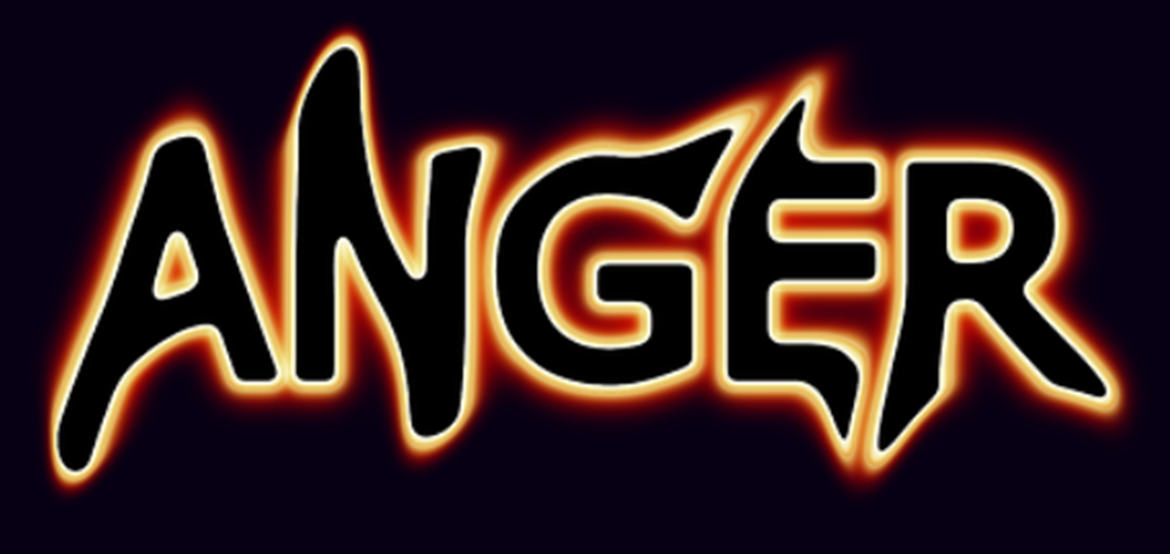 Psalm 103:8-12
[Speaker Notes: Note:  Scripture Reading before lesson is James 1:19-22.

(Psalm 103:8-12), “The Lord is merciful and gracious, slow to anger, and abounding in mercy.9 He will not always strive with us, nor will He keep His anger forever. 10 He has not dealt with us according to our sins, nor punished us according to our iniquities. 11 For as the heavens are high above the earth, so great is His mercy toward those who fear Him; 12 as far as the east is from the west, so far has He removed our transgressions from us.”
We are grateful that our God is a merciful God
We sore provoke Him with our sin, but He is slow to anger
In this, as in all things, we are to heed his example!
Example: Holiness
(1 Peter 1:15-16), “but as He who called you is holy, you also be holy in all your conduct, 16 because it is written, “Be holy, for I am holy.”
Because God is Holy, we are to be Holy
Also, because God is slow to anger, we are to be slow to anger as well!
(James 1:19-20), “So then, my beloved brethren, let every man be swift to hear, slow to speak, slow to wrath; 20 for the wrath of man does not produce the righteousness of God.”

Note:  Anger is not inherently sinful  (Remember this morning, Jesus’ anger in the temple)
(Ephesians 4:25) [Paul quotes Psalm 4], “Be angry, and do not sin”: do not let the sun go down on your wrath, 27 nor give place to the devil.”
Our text in Psalm 103 illustrates this with God
He was slow to become angry (despite our sinful provocations)
His anger was tempered by mercy.  He was not angry forever!
If we retain our anger we sin (“do not let the sun go down on your wrath.”)
(Colossians 3:8), “But now you yourselves are to put off all these: anger, wrath, malice, blasphemy, filthy language out of your mouth.”
The idea of anger here is a settled disposition of anger or agitation.  (You hear of ask, “Why is he such an angry person?”)
If we act upon our anger we sin (“nor give place to the devil”)
(Galatians 5:20) [Work of the flesh], “outbursts of wrath” (“will not inherit the kingdom of God”, 21)

Material borrowed from an article by Joe Price title, Why Are You Angry?]
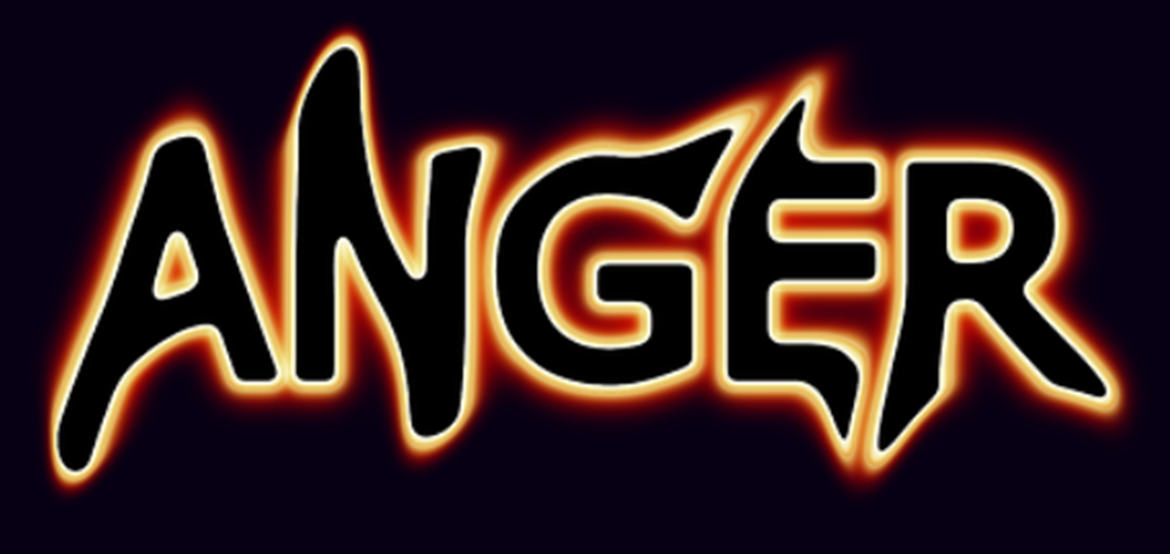 Know the dangers of                 , and refuse!
Causes foolish acts with evil intentions
Proverbs 14:17
Drives away friends, family & brethren
Proverbs 21:19 (Philippians 2:1-4)
Aggravates problems & leads to more sin
Proverbs 29:22 (James 1:20)
[Speaker Notes: ANGER CAN DEVELOP AND ERUPT FROM MANY SOURCES
When Others Don’t Do What We Demand of Them
(Numbers 24:10), “Then Balak's anger was aroused against Balaam, and he struck his hands together; and Balak said to Balaam, “I called you to curse my enemies, and look, you have bountifully blessed them these three times!”
Envy, Jealousy and Selfishness are Triggers of Anger, (Cain’s envy led to murdering his brother Abel, Gen. 4)
Guilt and Shame Can Lead to Anger, (Stephen’s harsh rebuke of the Jews led to their stoning him, Acts 7:54)
When We Are Sinned Against
(Proverbs 25:23), “The north wind brings forth rain, and a backbiting tongue an angry countenance.”
Many others:  frustration, unresolved issues, unrealized expectations, etc., etc., etc.,

We need to KNOW THE DANGERS OF ANGER AND REFUSE TO BE ANGRY.
[CLICK] The Quick-Tempered Person Acts Foolishly, often with Evil Intentions, 
We have a distinction in law between premeditated and unmeditated murder
Premeditation could be from anger, or be “cold-blooded”
Unmeditated almost always is caused by losing a temper.  (I didn’t mean to!, does not excuse evil action!)
(Proverbs 14:17), “A quick-tempered man acts foolishly, and a man of wicked intentions is hated.
Remember, “I didn’t mean to” will not excuse actions in the judgment  “Be angry, and do not sin!”

[CLICK] Anger Drives Away Those Who Should be Close
Lyrics for “You Always Hurt the One You Love” (The Mills Brothers), 

You always hurt the one you loveThe one you shouldn't hurt at allYou always take the sweetest roseCrush it, till the petals fall

You always break the kindest heartWith a hasty word you can't recall, soIf I broke your heart last nightIt's because I love you most of all

This should not be true, and is without any justification at all!  Anger, leading to unkind words and actions, drive those you love away!
(Proverbs 21:19), “Better to dwell in the wilderness, than with a contentious and angry woman.”
Consider carefully Paul’s words
(Philippians 2:1-4), “Therefore if there is any consolation in Christ, if any comfort of love, if any fellowship of the Spirit, if any affection and mercy, 2 fulfill my joy by being like-minded, having the same love, being of one accord, of one mind. 3 Let nothing be done through selfish ambition or conceit, but in lowliness of mind let each esteem others better than himself. 4 Let each of you look out not only for his own interests, but also for the interests of others.”

Anger Aggravates Problems and Leads to More Sin
(Proverbs 29:22), “An angry man stirs up strife, and a furious man abounds in transgression.”
Easily demonstrated in our own experience (all of us have anecdotes where we or others, because of anger, who sinned.
Lies, gossip, hurtful actions like, angry words, brawlings, theft, rape, murder. From small sins to egregious acts, so often anger lies at the core.
(James 1:20), [truly], “the wrath of man does not produce the righteousness of God.”]
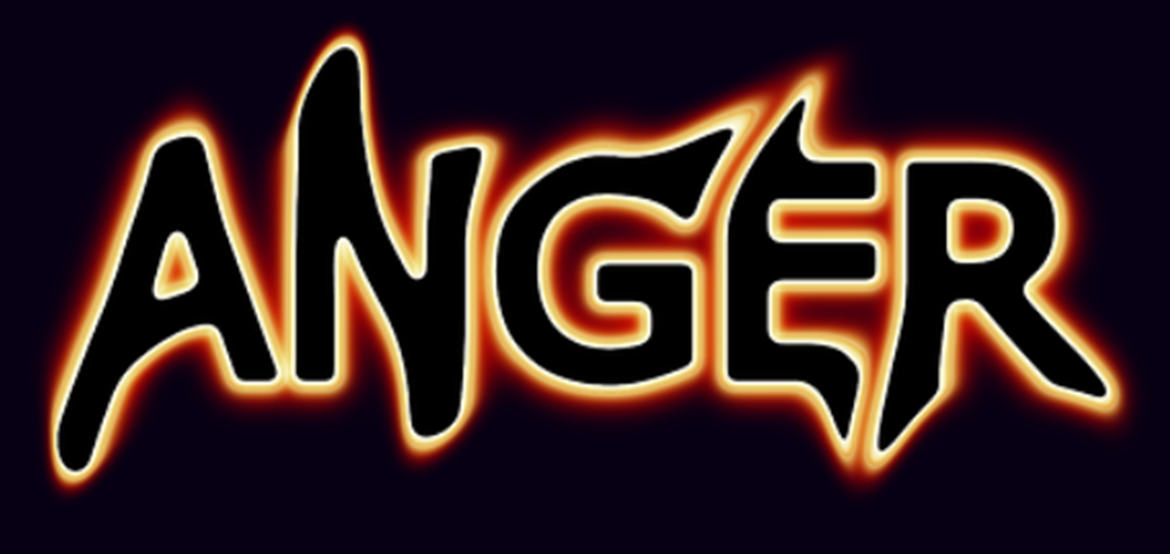 rests in the bosom of fools!
Learn discretion… Overcome the impulses that lead to anger!

Proverbs 19:11; 29:11
[Speaker Notes: Conclusion

Anger Rests in Bosom of Fools, 
(Ecclesiastes 7:9), “Do not hasten in your spirit to be angry, for anger rests in the bosom of fools.”

Learn Discretion and Overcome the Impulses that Lead to Anger, 
(Proverbs 19:11), “The discretion of a man makes him slow to anger, and his glory is to overlook a transgression.”

(Proverbs 29:11), “A fool vents all his feelings, but a wise man holds them back.”

“I can’t help it” will not fly in the day of judgment.
 Exercise discipline and self control.  BE SLOW TO ANGER!]